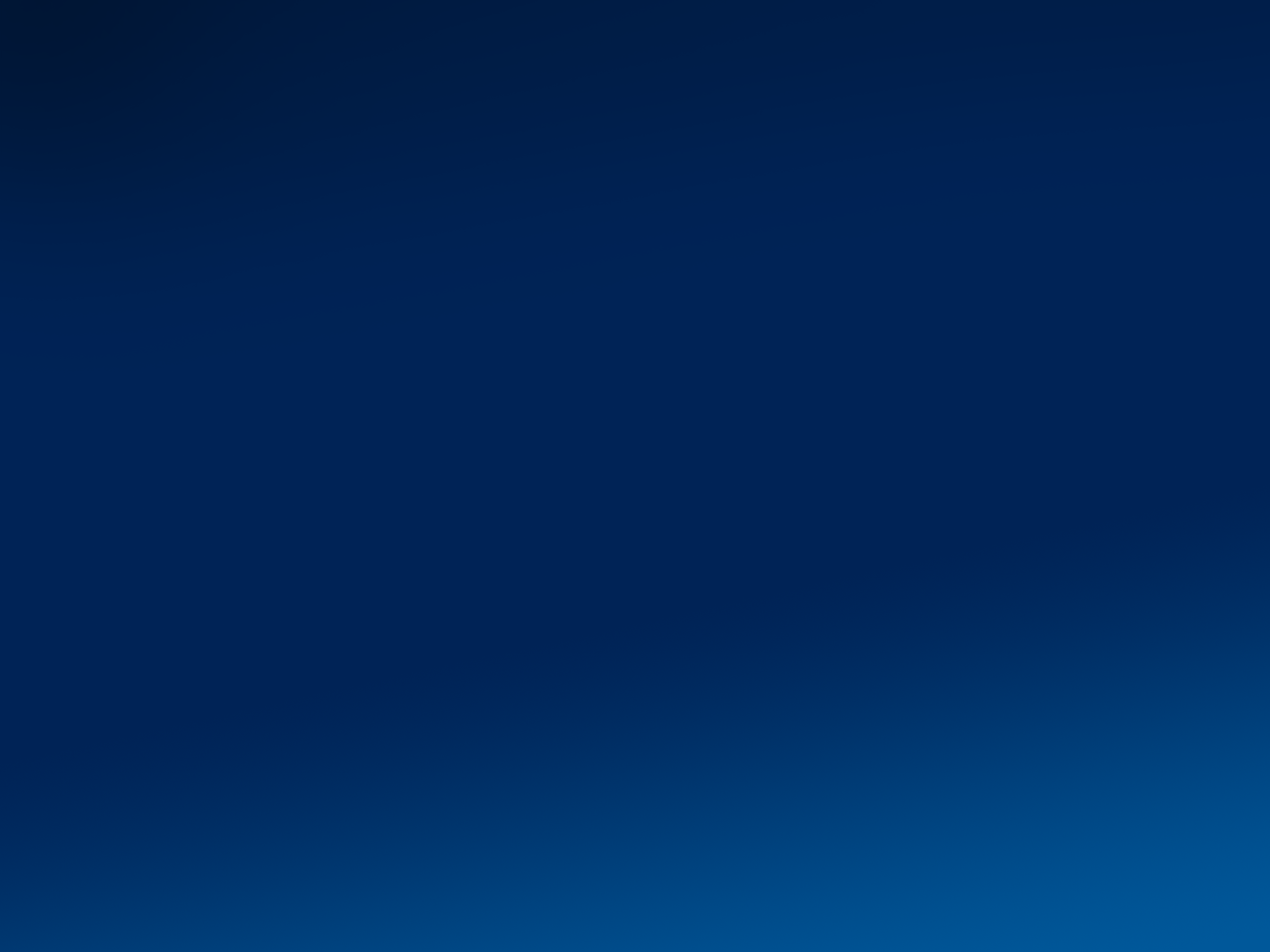 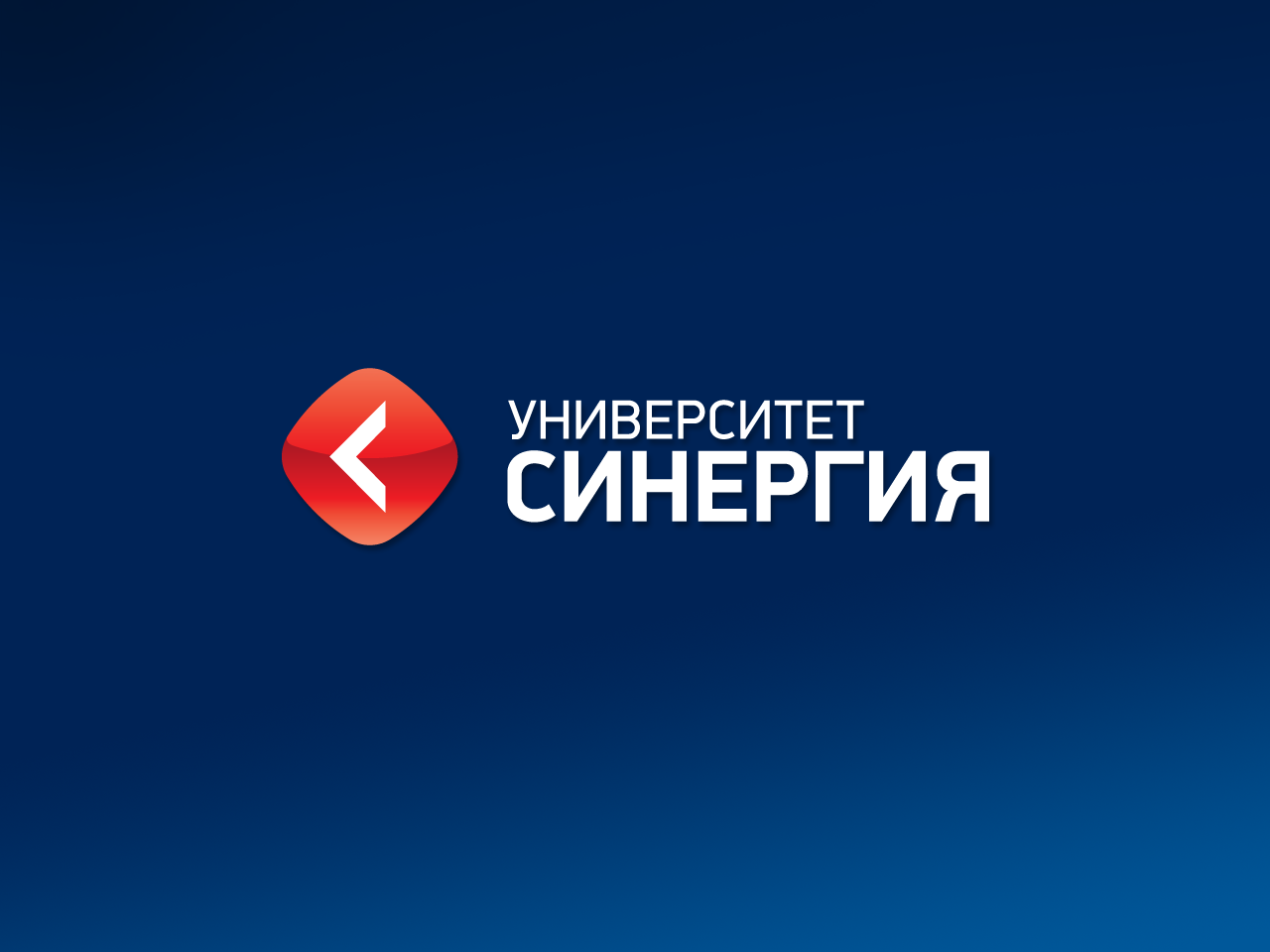 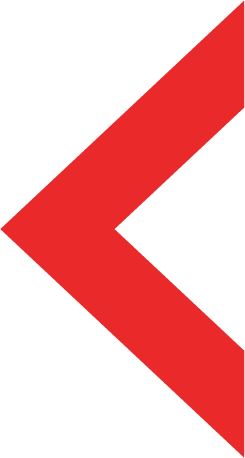 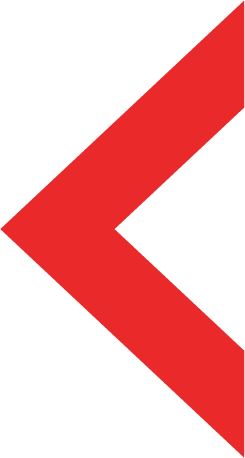 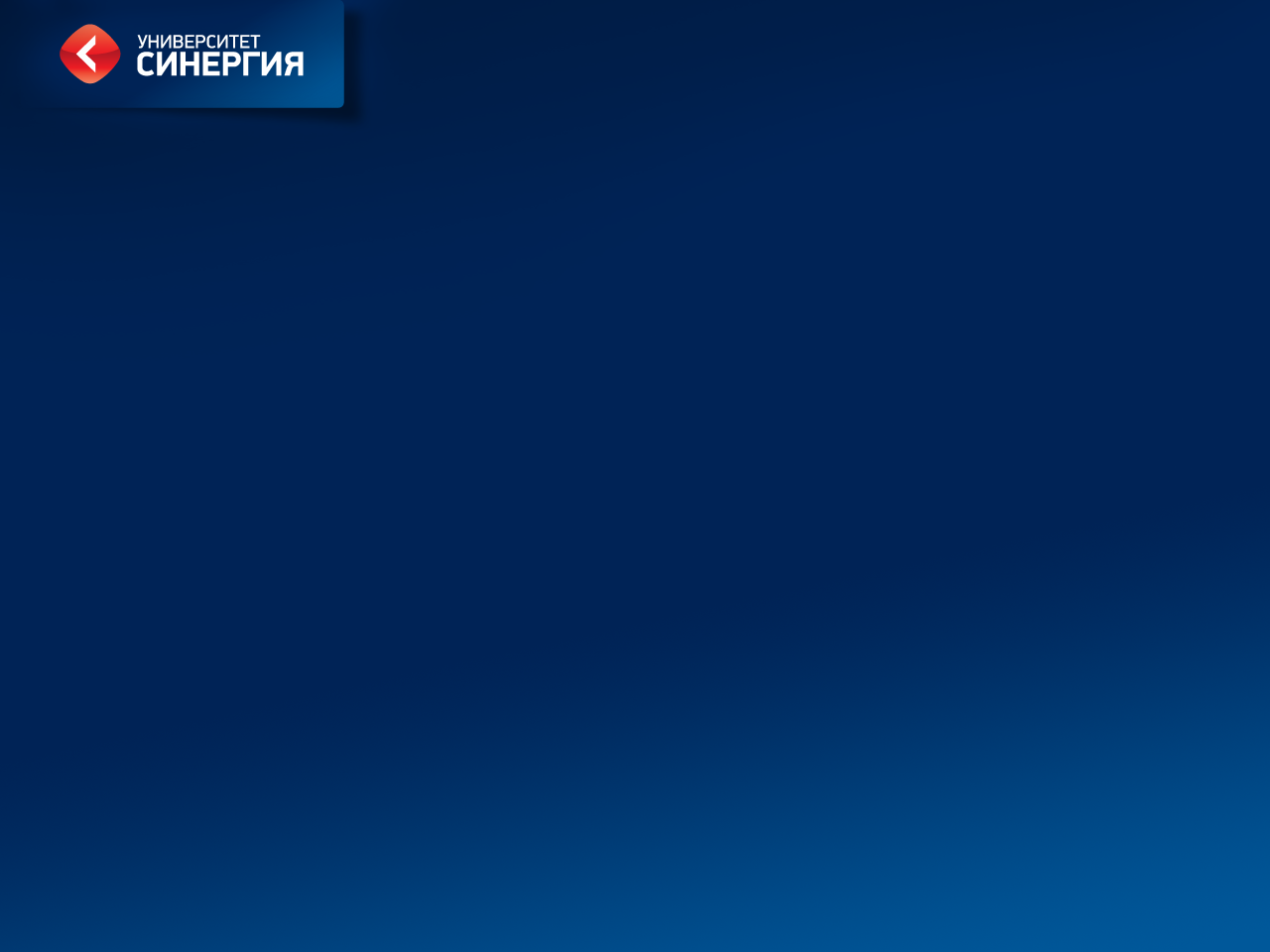 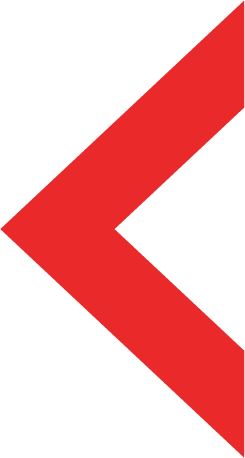 МОДЕЛЬ МОНИТОРИНГА РЕЗУЛЬТАТОВ ОЦЕНКИ КАЧЕСТВА И АККРЕДИТАЦИИ ПРОГРАММ  ПРОФЕССИОНАЛЬНОГО ОБРАЗОВАНИЯ
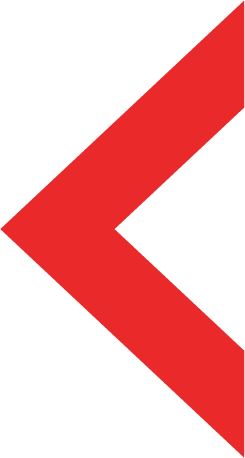 Сущность мониторинга
специально организованная и постоянно действующая система сбора и анализа информации о результатах общественно-профессиональной аккредитации программ профессионального образования
Цель мониторинга
повышение качества образовательных программ профессионального образования с учетом потребностей профессионального сообщества и объединений работодателей
Задачи мониторинга
сбор
обработка
хранение
распространение

информации о результатах оценки и аккредитации
Субъекты мониторинга
Аккредитуемое ОУ
Аккредитующая организация
Агентство по оценке качества
Эксперт (группа экспертов)
Заинтересованные стороны мониторинга
Аккредитуемое ОУ и академическое сообщество
Профессиональные сообщества, объединения работодателей и отдельные крупные работодатели
Агентство
Эксперт
Учащиеся и абитуриенты, их родители
Органы управления образованием
Структуры, курирующие вопросы рынка труда и занятости
Объекты мониторинга
Промежуточные результаты аккредитации
Итоговые результаты аккредитации
Последующие действия ОУ
ОБЪЕКТЫ МОНИТОРИНГА
Промежуточные результаты аккредитации
ОБЪЕКТЫ МОНИТОРИНГА
Итоговые результаты аккредитации
Значения критериев и показателей качества и гарантий качества
результаты обучения учащихся;
удовлетворенность заинтересованных сторон: учащихся и работодателей;
итоговые значения каждого критерия гарантий качества программы
Положительные практики реализации программы, выявленные экспертом
Решения об аккредитации
ОБЪЕКТЫ МОНИТОРИНГА
Последующие действия
Разработка ОУ плана-графика устранения замечаний выполнения рекомендаций
Реализация разработанного плана-графика
Цели направлений мониторинга(в разрезе объектов мониторинга)
Мониторинг промежуточных результатов
контроль своевременности проведения этапов аккредитации
контроль соответствия процедур аккредитации установленным требованиям
Мониторинг итоговых результатов
отслеживание динамики изменения значений критериев и показателей качества и гарантий качества по программам
выявление положительных практик в рамках отдельных направлений и уровней подготовки
предоставление сводных данных о результатах аккредитации органам управления образованием, и другим заинтересованным сторонам
Мониторинг последующих действий
контроль хода реализации образовательным учреждением последующих после аккредитации действий по выполнению рекомендаций и устранению замечаний
Принципы мониторинга
Объективность информации
Сравнимость данных
Адекватность
Прогнозируемость
Целевое назначение
Источники данных для мониторинга
Мониторинг промежуточных результатов
документы, подготавливаемые ОУ и/или экспертами в конце каждого этапа оценки качества программы 
документальное подтверждение решения об аккредитации
Мониторинг итоговых результатов
итоговые отчеты
документальное подтверждение решения об аккредитации
Мониторинг последующих действий
рекомендации и замечания эксперта, содержащиеся в итоговом отчете
План-график выполнения рекомендаций и устранения замечаний, составленный Аккредитуемым ОУ
информация, предоставляемая ОУ по результатам выполнения действий, предусмотренных Планом-графиком
Графическая модель мониторинга
Критерии и показатели мониторинга…
… промежуточных результатов
… итоговых результатов
… последующих действий
СИСТЕМА КРИТЕРИЕВ И ПОКАЗАТЕЛЕЙ
Критерии и показатели мониторингапромежуточных результатов
СИСТЕМА КРИТЕРИЕВ И ПОКАЗАТЕЛЕЙ
Критерии и показатели мониторингапромежуточных результатов
СИСТЕМА КРИТЕРИЕВ И ПОКАЗАТЕЛЕЙ
Критерии и показатели мониторингаитоговых результатов
Мониторинг значений показателей качества и гарантий качества
мониторинг результатов обучения учащихся
мониторинг удовлетворенности заинтересованных сторон
мониторинг гарантий качества образования
Мониторинг лучших практик
Мониторинг решений об аккредитации
СИСТЕМА КРИТЕРИЕВ И ПОКАЗАТЕЛЕЙ
Критерии и показатели мониторингапоследующих действий
Мониторинг разработки Плана-графика
Последующие действия
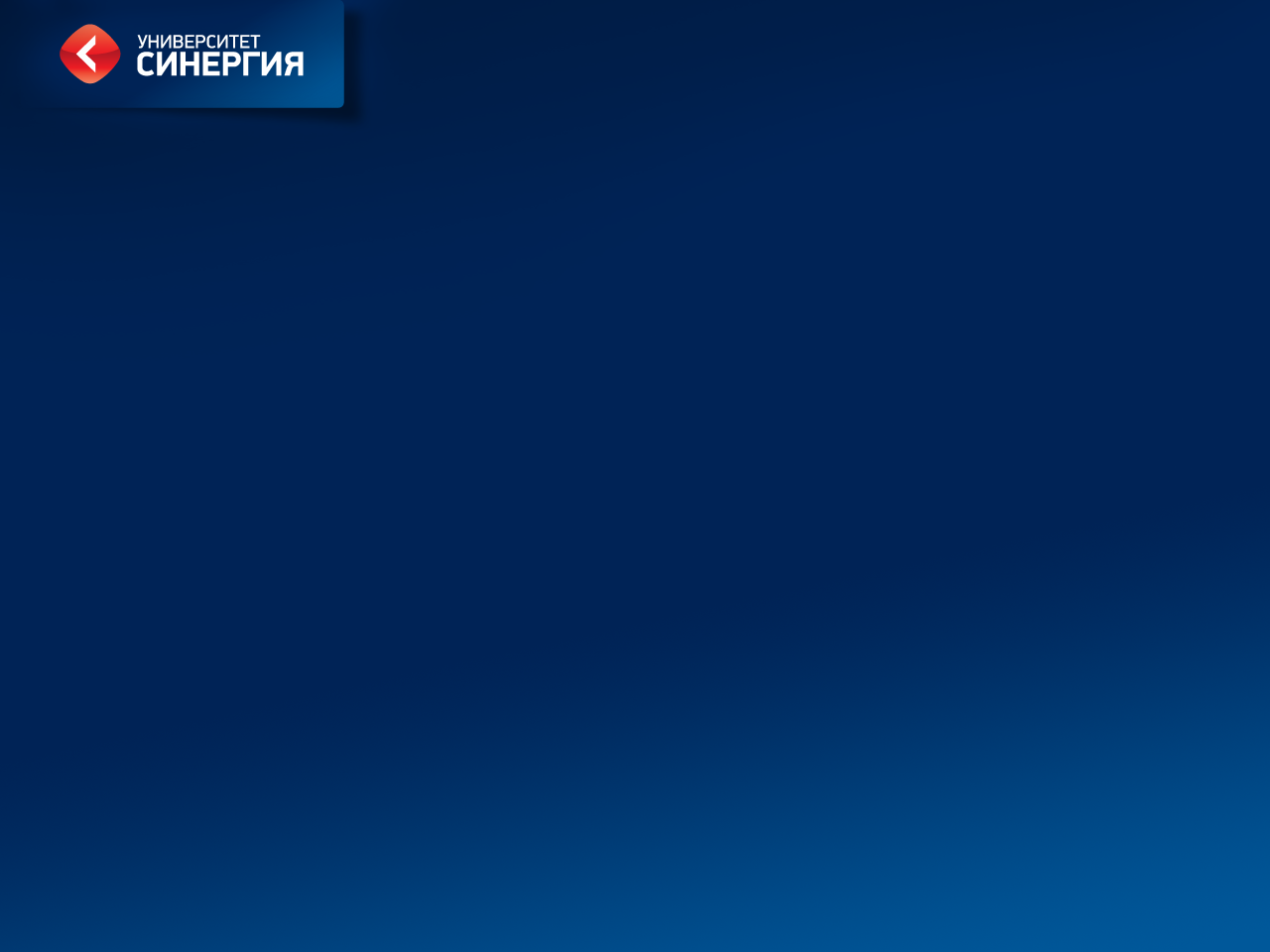 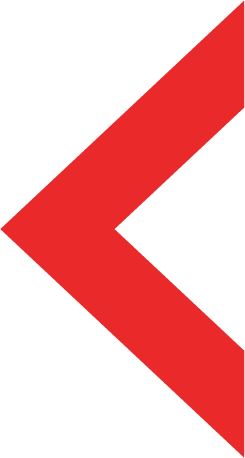 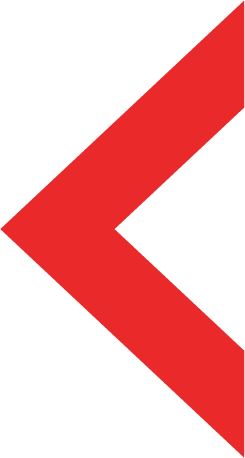 СПАСИБО ЗА ВНИМАНИЕ !
НАЗВАНИЕ ПОДРАЗДЕЛА ( если оно нужно) писать ЗАГЛАВНЫМИ
Заголовок (строчными)
Ключевые вопросы:
- Система критериев и показателей модели мониторинга результатов оценки качества программ  профессионального образования. 
- Технологии мониторинга результатов оценки качества программ  профессионального образования
- Механизмы представления результатов мониторинга обществу.